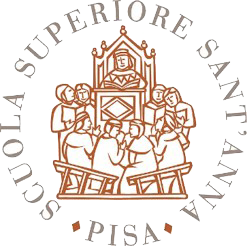 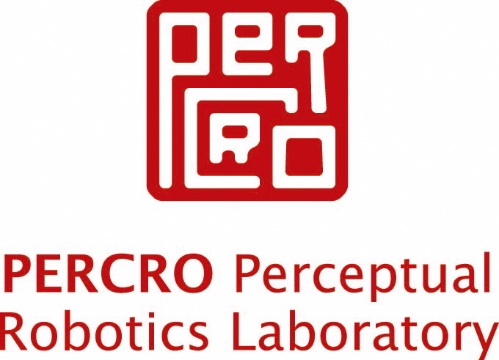 Creazione e gestione di ambienti virtuali
Speaker: Riccardo Galdieri
28/02/2019
UV mapping in Blender
UV mapping
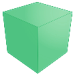 Per fare UV mapping in blender abbiamo bisogno che alcune cose siano settate prima di cominciare

Innanzitutto, l'UV mapping  si può fare solo in edit mode
L'UV è una proprietà strettamente correlate alla mesh.

Per visualizzare gli effetti dell'UV, e della texture applicata, abbiamo bisogno di creare un material di base

Esiste una interfaccia dedicate in blender per fare UV mapping

Facciamo una demo passo passo....
3
UV mapping
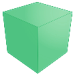 Assicuriamoci di avere selezionato Cycles Render come rendering engine

Dal pannello laterale, selezioniamo materiale, ed aggiungiamone uno nuovo
4
UV mapping
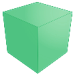 Nel campo Color, scegliamo "image texture" 

Nel selettore li sotto, possiamo scegliere la texture da caricare

Abbiamo quindi materiale e texture caricata, ma se nel viewport selezioniamo "texture" nella modalità di shading, ancora non funziona.... Perché?
5
UV mapping
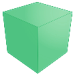 Nel campo Color, scegliamo "image texture" 

Nel selettore li sotto, possiamo scegliere la texture da caricare

Abbiamo quindi materiale e texture caricata, ma se nel viewport selezioniamo "texture" nella modalità di shading, ancora non funziona. 

Manca l'UV unwrapping sulla mesh!
6
Cambiamo interfaccia
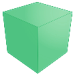 7
UV mapping
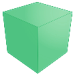 Una volta selezionata la giusta interfaccia, selezionamo il nostro cubo ed entriamo in edit mode

Per effettuare l'unwrap, premere U sulla tastiera, e selezionare Unwrap

Il risultato apparirà a sinistra
8
UV mapping
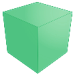 Al momento, tutto il quadrato è arancione
Non abbiamo apportato ancora nessun taglio alla mesh, non è possibile spalmarla sul piano

Per apportare dei tagli, selezionare dei lati e premere CTRL+E e "Mark Seam"

Proviamo a selezionare tutto, fare il taglio della mesh, e riprovare a fare l'unwrap
9
Seam edges
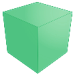 Per tagliare la nostra mesh e metterla sul piano si usano i SEAM EDGES, ovvero dei lati della mesh che poi verranno tagliuzzati e per mettere la mesh in piano

Blender poi si occuperò della matematica dietro alla messa su piano al posto nostro
10
UV mapping
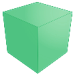 Mettiamo mano all'UV unwrap: proviamo a fare l'UV unwrap dei seguenti oggetti:

Cubo
Torus
Monkey





Continuiamo a provare!
11